VЛАСТЬ
Интернет-журнал со своим мнением
Итоги / 2016
СТА
ТИС
ТИКА
Google Analytics
Сколько времени читатель проводит на сайте
Яндекс.Метрика
65,41%
Place your screenshot here
Пользователи ПК
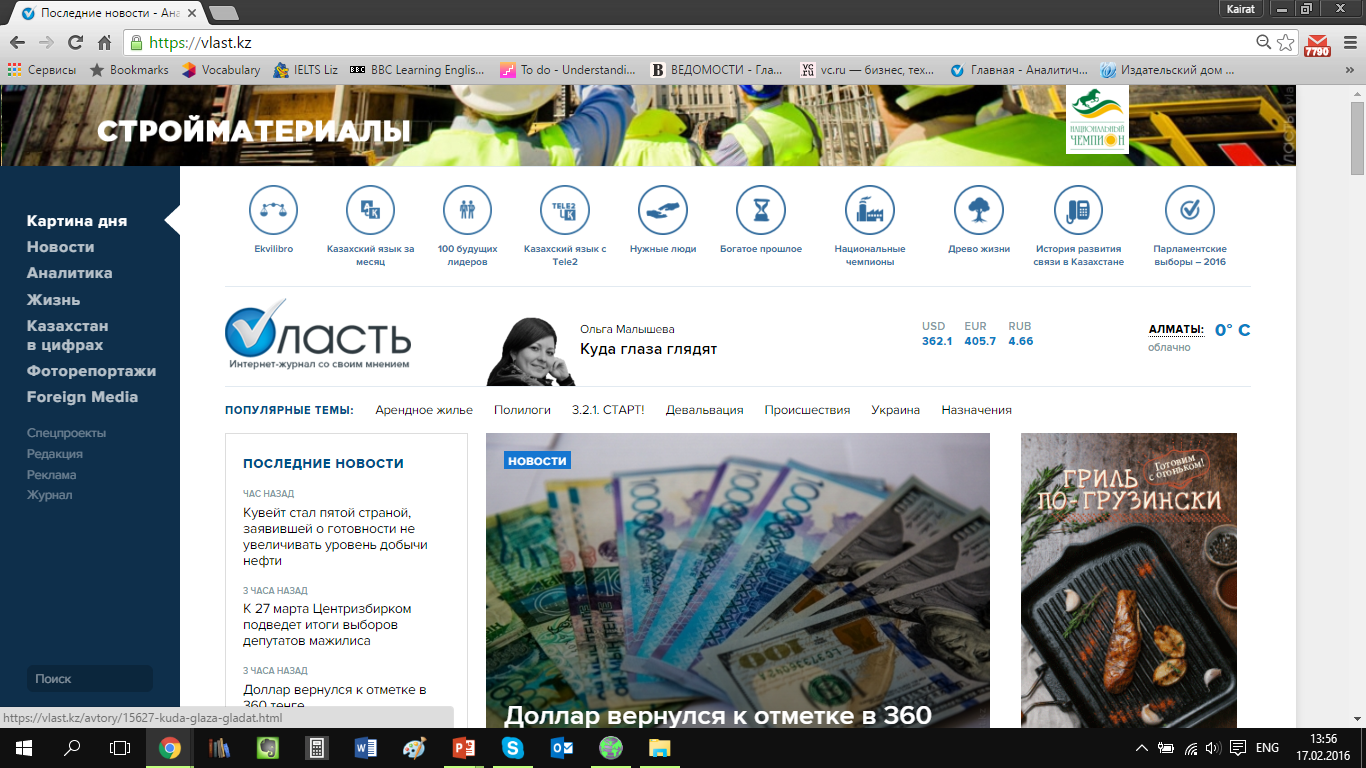 30,66%
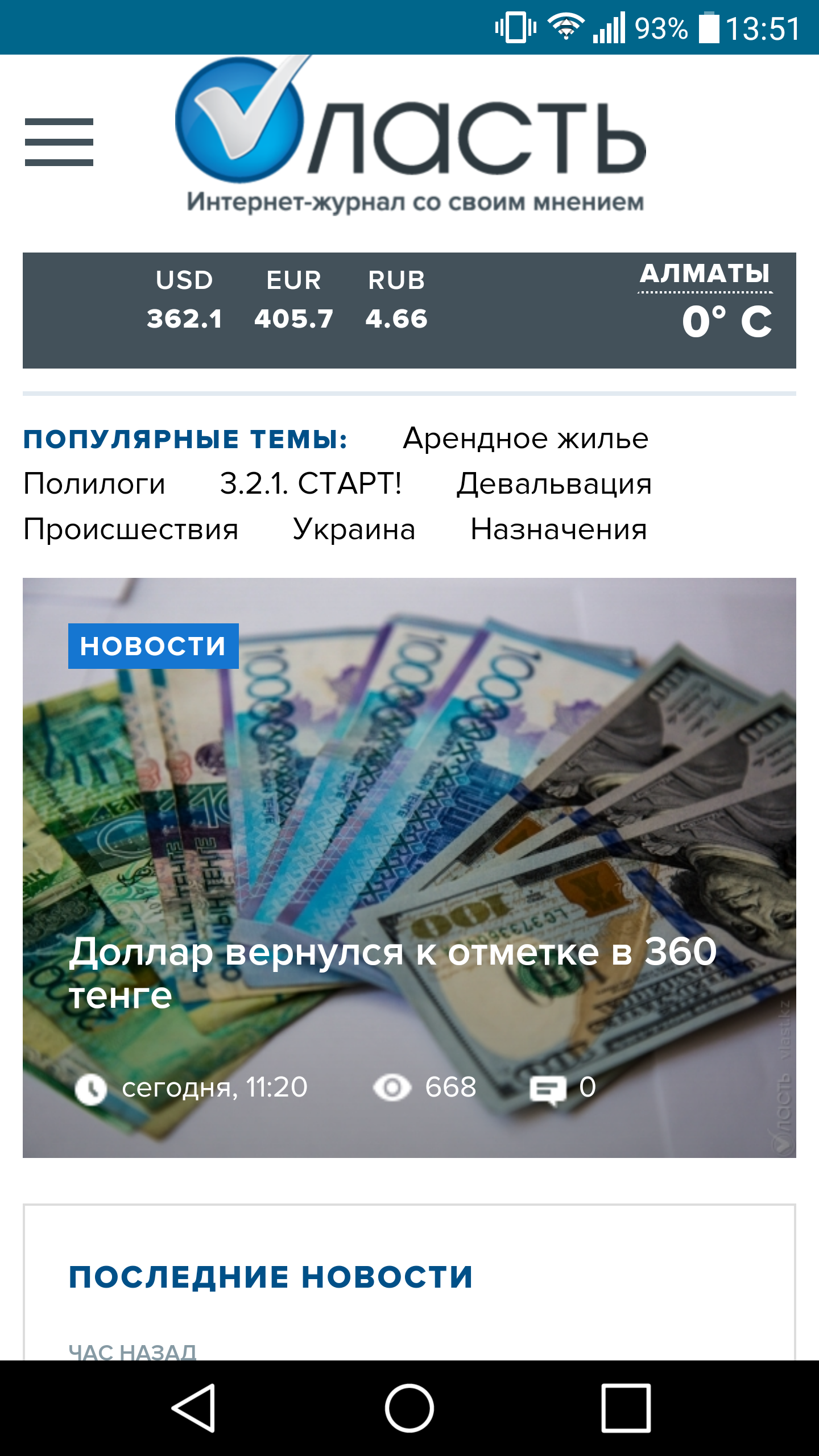 Пользователи телефонов
3,93%
Пользователи планшетов
Google Analytics
ТИП ЗАНЯТОСТИ АУДИТОРИИ VЛАСТИ
Данные TNS
АУДИТОРИЯ VЛАСТИ В РАЗБИВКЕ ПО ГОРОДАМ
Google Analytics
56%
44%
аудитории Vласти – это мужчины
аудитории Vласти - это женщины
Репортаж
Мнения
Новости
Процесс
Деньги
Стиль жизни
Фоторепортажи
Среда обитания
Герои
Foreign Media
Платные материалы (количество)
VLAST.KZ
По вопросам размещения рекламы на сайте и сотрудничества обращайтесь: 


Менеджер по рекламе Бакытжан Шолпан+ 7 (727) 221 66 50+ 7 (778) 143 55 27Sholpan.vlast@gmail.com